Урок 6
Перевірка теоретичних знань
Основна властивість вимірювання кутів
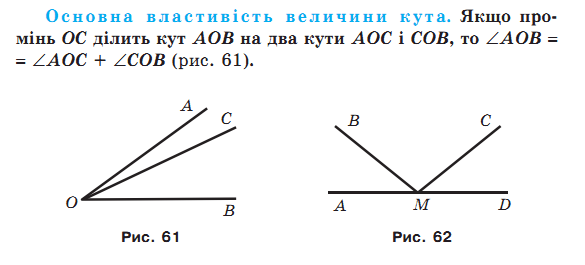 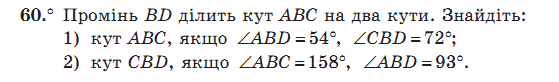 Розв'язання
A
D
1
1) Якщо промінь   BD ділить кут  ABC на два кути, то має бути
 < ABC = <ABD+<CBD,
< ABC =
В
C
2
2) Якщо промінь   BD ділить кут  ABC на два кути, то має бути   < ABC = <ABD+<CBD,
<CBD=<ABC-<ABD
< CBD =
УСНО
Задача 2
А
D
С
В
О
Знайти:
Домашнє завдання
№61,64